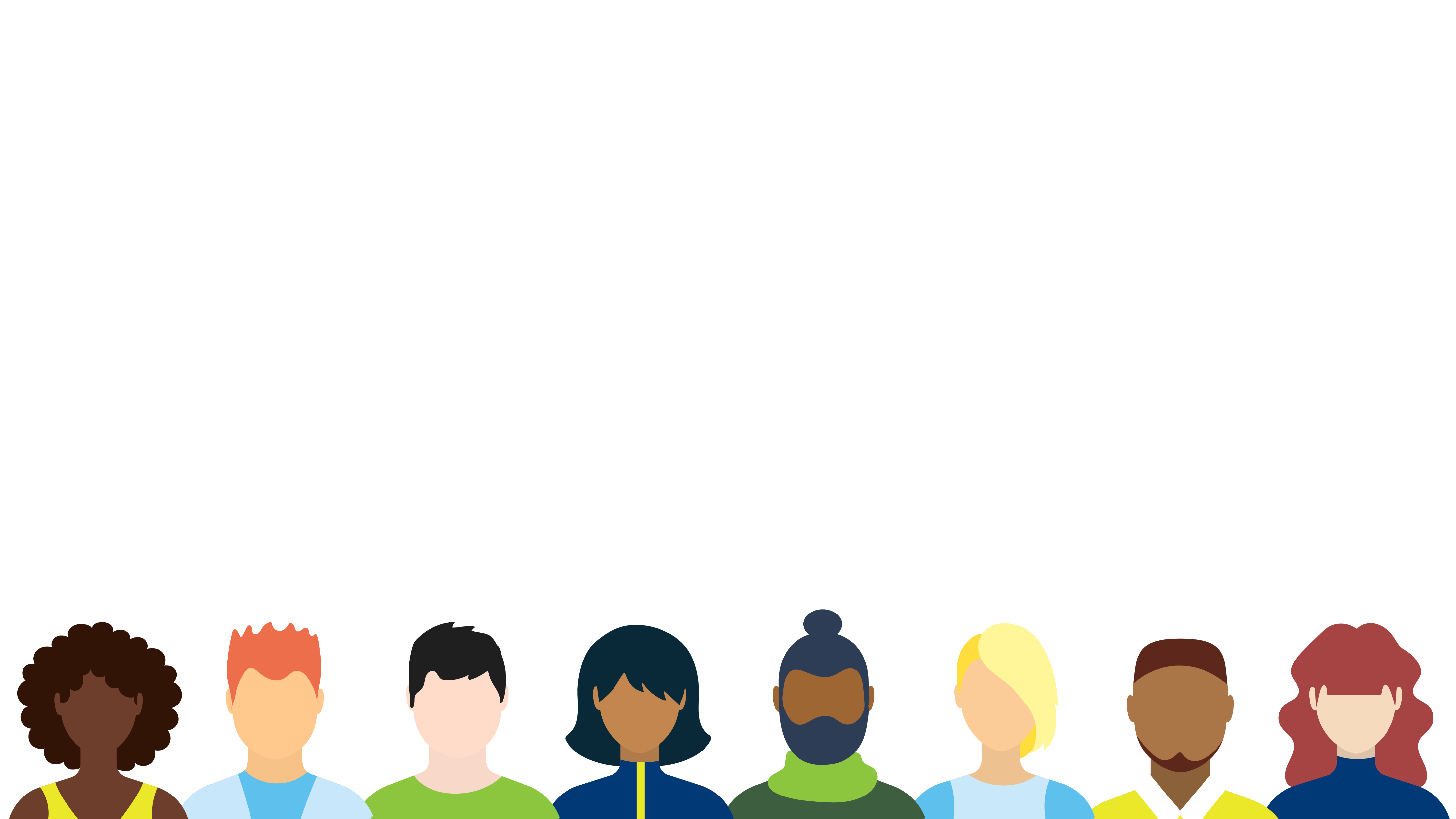 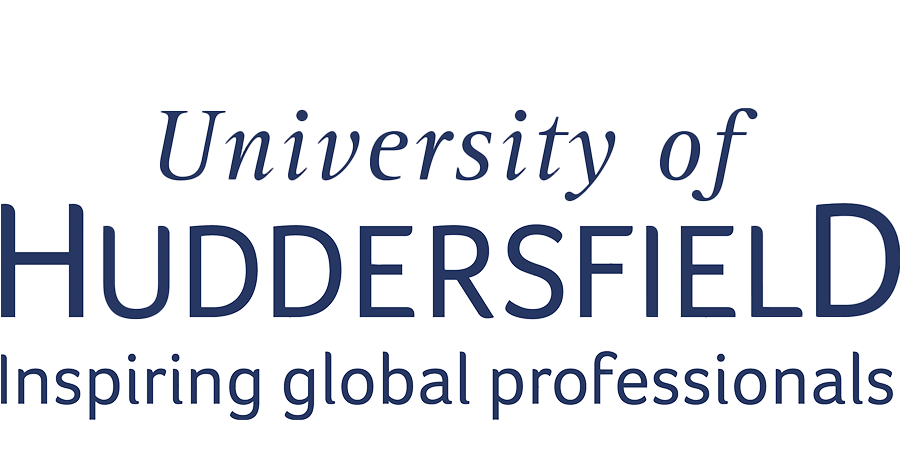 PLACEMENTHELP GUIDES
[Speaker Notes: Welcome to the placement help guides this is one of 7 mini guides to help you whilst preparing for placement. This session covers living locally, relocating, thinking about your finances and your wellbeing.]
PLACEMENTHELP GUIDES
Independent Living
Living Locally
Relocating
Your Finances
Your Wellbeing
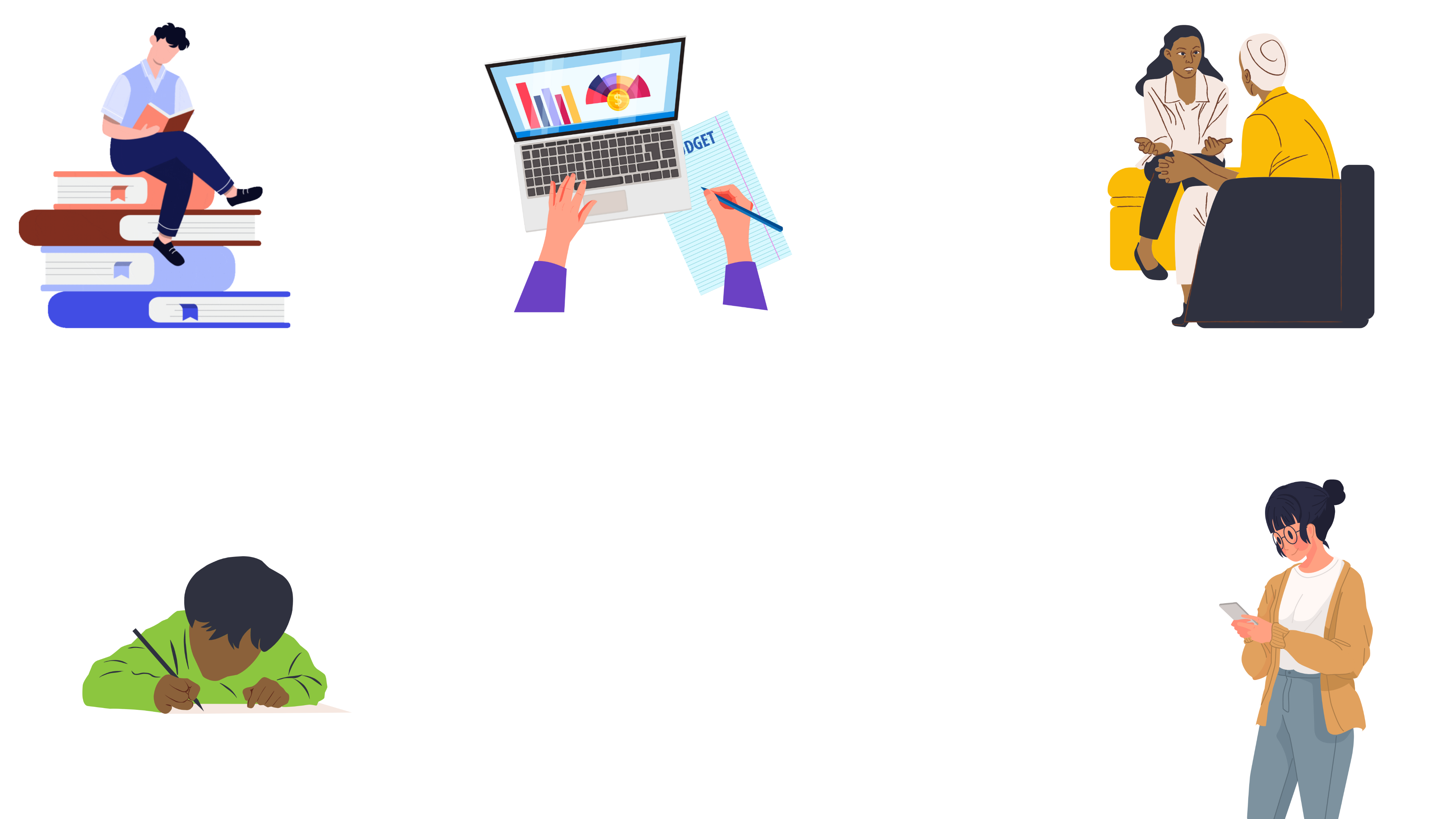 [Speaker Notes: In this session we will give you useful information on where you may choose to live and how to manage independently.]
PLACEMENTHELP GUIDES
Introduction
There are many options when it comes to a Placement Year.
You might be wondering where you’ll do your Placement – locally 
or further afield. Maybe you’re unsure about your finances or the support you’ll receive whilst on Placement.
Fortunately, there are lots of resources available to you whatever you choose to do.
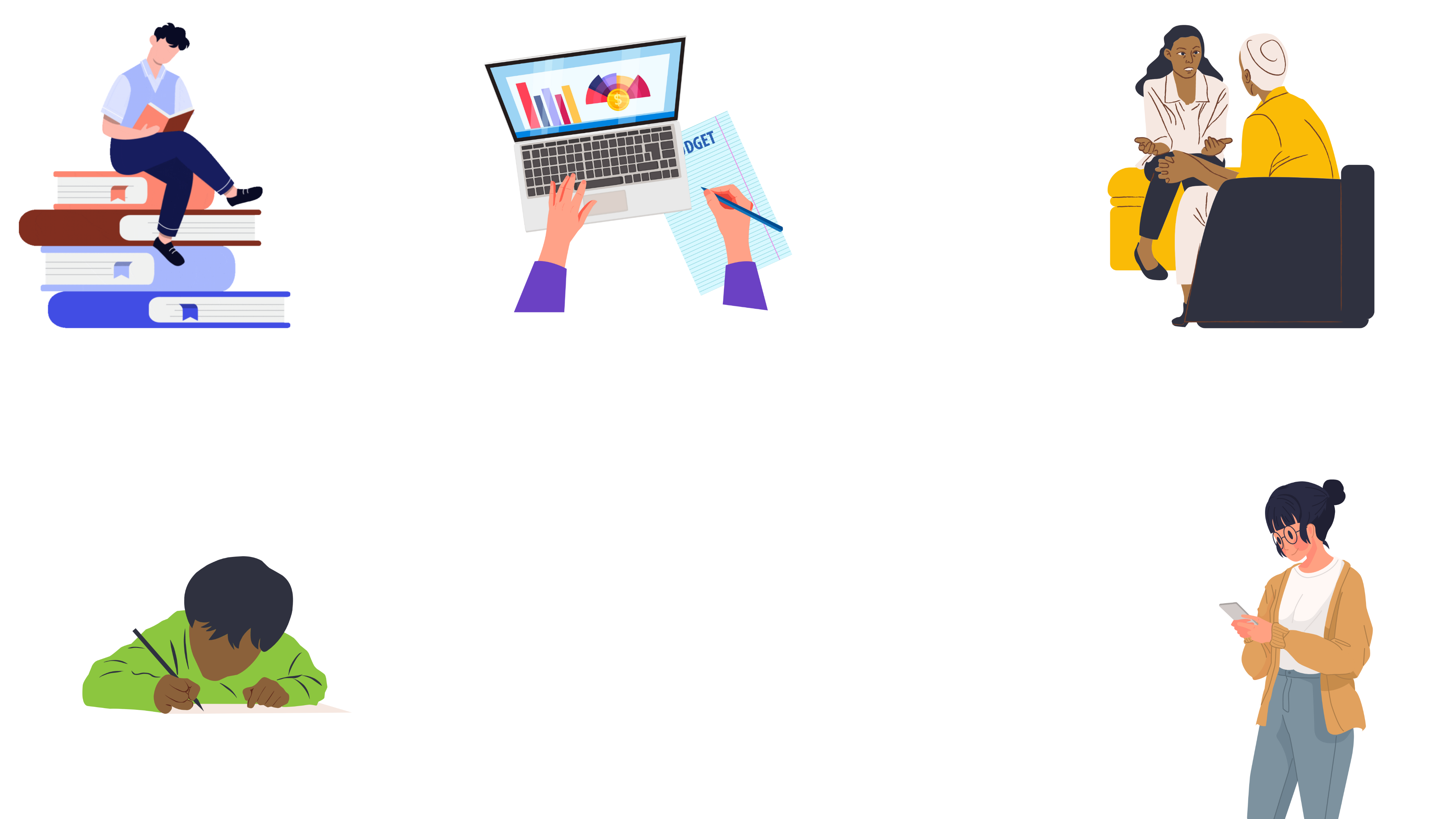 [Speaker Notes: Deciding to do a placement brings with it many decisions such as if you will do a placement locally or further afield. This may be the first time you have needed to think about managing your finances or being away from home. The good news is we have lots of support and resources to help you make these decisions.]
PLACEMENTHELP GUIDES
Living Locally
“Can I carry on living in Huddersfield?”
Of course! You might live with family or want to stay in your student accommodation – there are lots of reasons for wanting to stay local.
Although this may limit your placement search, there are still lots of opportunities within reach.
You can still live locally but commute to local towns & cities. Huddersfield is in a great central position to easily commute to some great locations.
You might be surprised at how close your Placement really is when you look at travel times…
[Speaker Notes: When it comes to living locally we often get asked – can I carry on living in Huddersfield or where you live normally. And the answer is of course. You may live with family or want to stay in your student accommodation. There are many reasons why you may want to stay local. We tend to find when students limit their placement search closer to home the opportunities are naturally fewer. Many students haven't considered still living locally but commuting to nearby towns and cities. And if you haven't had reason to travel further afield why would you have considered just how close these places actually are. We thought it would be useful to give you some examples – the next slide will tallk you through just how far some places really are.]
PLACEMENTHELP GUIDES
Not as far as you thought?
[Speaker Notes: This slide shows just how far some locations are from Huddersfield by car and train. Take manchester where the opportunities for placements really do expand – by car it can take up to an hour yet on the train it is just 30 minutes. Leeds is as little as 20 minutes by train and 50 minutes by car, even sheffield can be done in less than an hour. So by widening your location search you can reap the benefits of more placement opportunities.]
PLACEMENTHELP GUIDES
Relocating
Want to move a little further?
Relocating for a placement year can be a great option for many students. You’ll really open up your search and could get to live in a new, exciting place for the year!
Moving to a new place can be daunting but can also build 
your confidence level and get you out of your comfort zone.
You might be wondering how you’ll find somewhere to live for the year if you go down this route.
There are lots of options available…
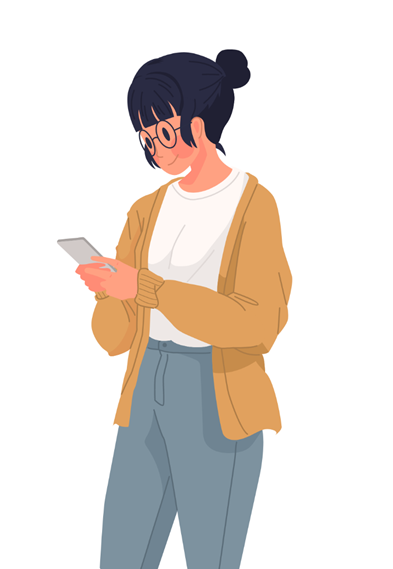 [Speaker Notes: Although staying close to home isn't an option for everyone so relocation may be the right choice for you. It is important to be realistic and think about your commuting distance, what really is possible would you want to travel more than two hours a day to get to your placement? So relocating for a placement year can be a great option for many students. You’ll really open up your search and could get to live in a new, exciting place for the year!
Moving to a new place can be daunting but can also build 
your confidence level and get you out of your comfort zone.
You might be wondering how you’ll find somewhere to live for the year if you go down this route.
There are lots of options available…]
PLACEMENTHELP GUIDES
Moving Out...
[Speaker Notes: Here are a few tips on who can help you if you are thinking abut moving away or relocating. Employers can often have local on the ground knowledge and inforamtion that can help you get started – often they have had placement students before and will be used to these types of questions.  Of course who are the experts other than those students who have done this before you – reach out to other students on your course who have done a placement already. The employer may be taking a few other students from different universities so again ask if you could perhaps live with them. Students often forget that whilst you are on placement you are still a student so there could be student accomodation available for you. Then finally there are search sites such as rightmove or spareroom.co.uk that could have options. When thinking about where you will be located finances are a key factor in the next slide we will take a look at this.]
PLACEMENTHELP GUIDES
Your Finances
“Can I afford to do a Placement Year?”
Everyone’s financial situation is different so it’s important to start working out how you’ll support yourself on your Placement.

Lots of different factors can affect how much student support you’ll receive so it’s important to start planning early.

Do your homework and start to think about costs such 
as rent & transport and any other expenses you’ll face.

Fortunately, there’s lots of help available to you…
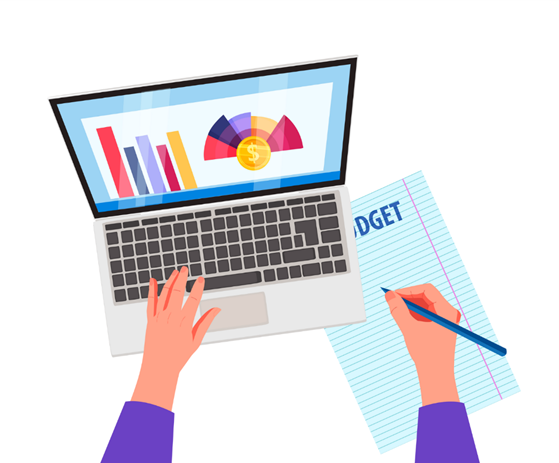 [Speaker Notes: Some questions to ask yourself – can I afford to do a placement year? Only you will know the answer to this and its important to start thinking about this early on. How you can support yourself whilst on placement. Lots of different factors can affect how much student support you’ll receive so it’s important to start planning early.

Do your homework and start to think about costs such 
as rent & transport and any other expenses you’ll face.

On the next slide we will show you how other students typically manage whilst on placement]
Ways to manage finances
PLACEMENTHELP GUIDES
[Speaker Notes: Many students on placement will often secure a paid role however on some occasions these may be unpaid. When this is the case students will often take a part time role elsewhere to boost their income. Planning ahead is something we highly recommend. If you can start saving before your placement that can take the pressure off when the time comes. Some studens have been fortunate to have help from others perhaps a family member could be willing to help. This isnt always the case so having plans in place are very important. Of course you can speak to your placement units for further help. It is important to be aware of all the support available whilst on placement the next slides will point you to where help exists.]
PLACEMENTHELP GUIDES
Your Wellbeing
Worried about being supported?
It’s normal to feel anxious about the prospect of heading out on placement year.
You might be worried that you’ll be on your own without any help or guidance. That’s definitely not the case!
Don’t forget that you remain a student whilst out on placement,  which means access to all the same help and support that you can normally access.
You might be surprised how much help there is for you, even if you’re not on campus!
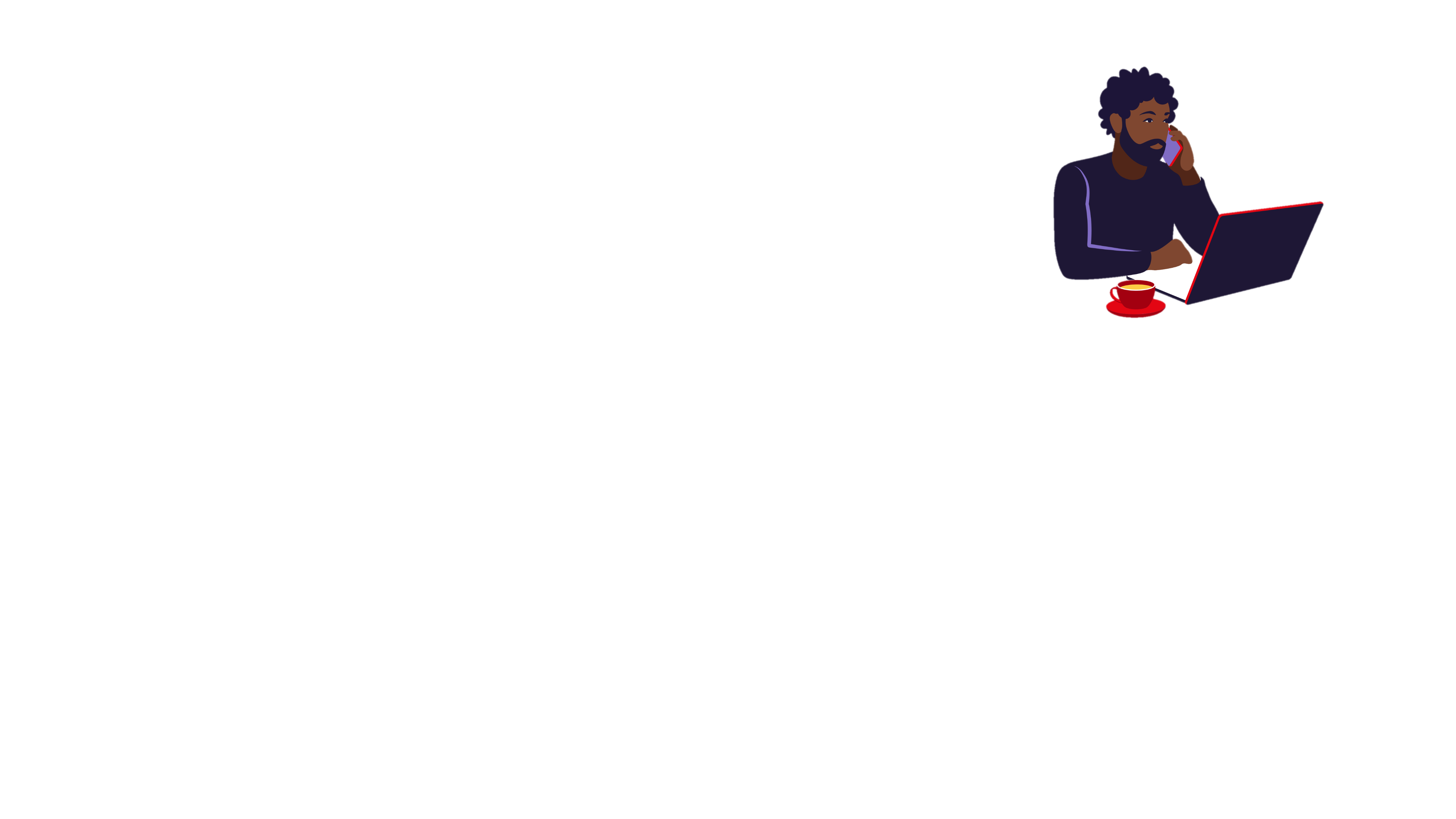 [Speaker Notes: It’s normal to feel anxious about the prospect of heading out on placement year.
You might be worried that you’ll be on your own without any 
help or guidance. That’s definitely not the case!
Don’t forget that you remain a student whilst out on placement, 
which means access to all the same help and support that 
you can normally access.
You might be surprised how much help there is for you, even if 
you’re not on campus! Let us show you how we can support from a distance]
PLACEMENTHELP GUIDES
There for you…
[Speaker Notes: We are there for you – you will be allocated a visiting tutor for the whole year and they will maintain contact with you and you can call with any issues or questions. You will also have scheduled visits just to check everythings on track and that you are safe and well. Of course your placement team will remain available through the whole placement and if they don't know the answer they can usually sign post to someone that does. We are also fortunate to have the student union so you can access all the usual support from our SU team and should you feel you need additional support for your wellbeing you can access the wellbeing team at the university.]
PLACEMENTHELP GUIDES
Summary
Hopefully you can now see how much support & guidance is available to you. Not just in your placement search, but once you’re out enjoying the year too!
Your Placement Team, Academic staff and various University services are all there to ensure you have the best possible experience.
It’s never too early to start planning so reach out for help anytime….
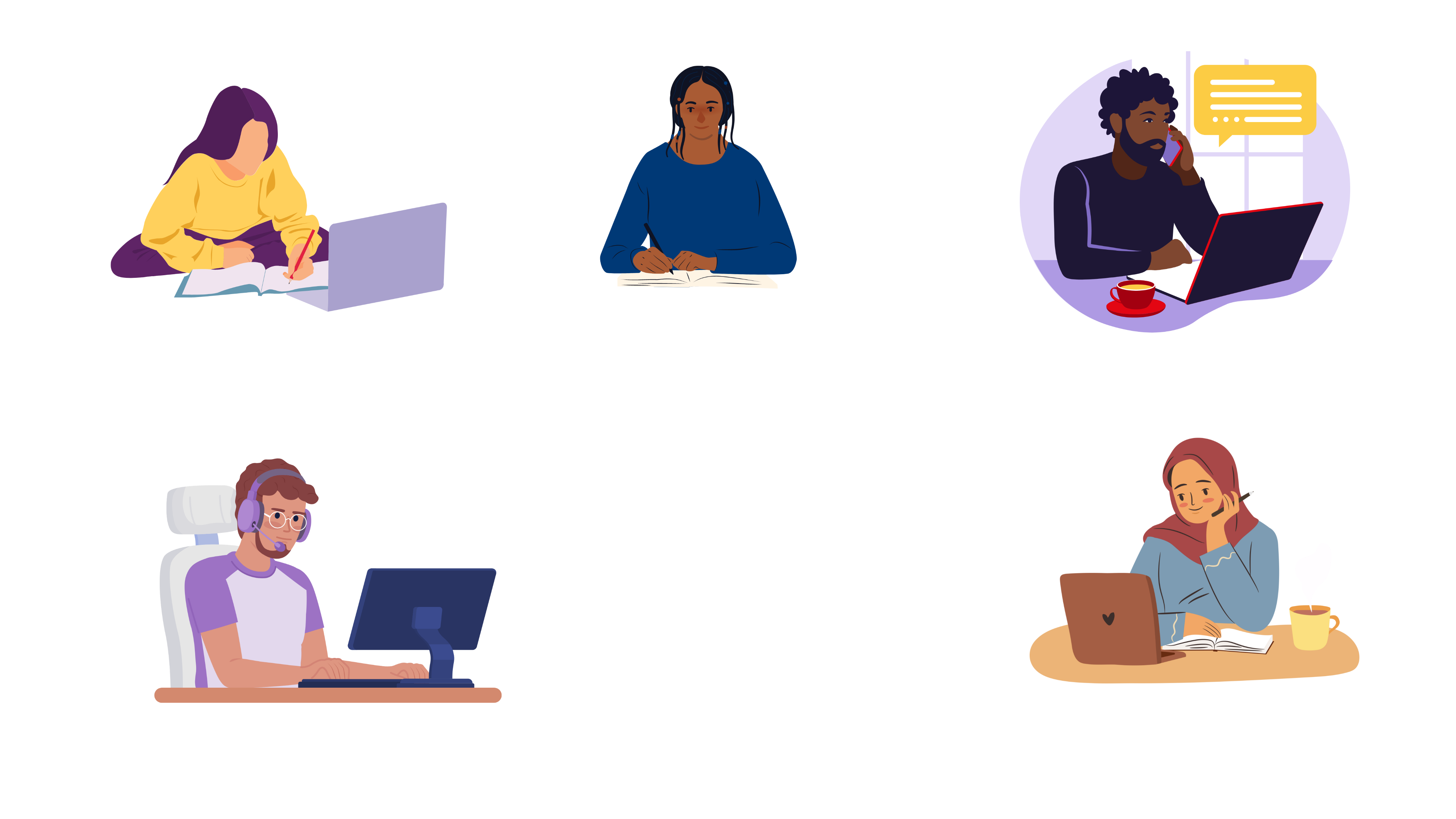 [Speaker Notes: Hopefully you can now see how much support & guidance is available to you. Not just in your placement search, but once you’re out enjoying the year too!
Your Placement Team, Academic staff and various University 
services are all there to ensure you have the best possible experience.
It’s never too early to start planning so reach 
out for help anytime…. On the next few slides you may want to take a screen grab of the useful contacts and information. Finally we hope you found this useful and enjoy your next steps.]
PLACEMENTHELP GUIDES
Accommodation Resources
DIGS Student Accommodation
Huddersfield@digstudent.co.uk
SU Advice Centre
huddersfieldsu.co.uk/main-menu/advice-student-accommodation
UNITE Student Accommodation
unitestudents.com
SpareRoom
Spareroom.co.uk
Rightmove
rightmove.co.uk
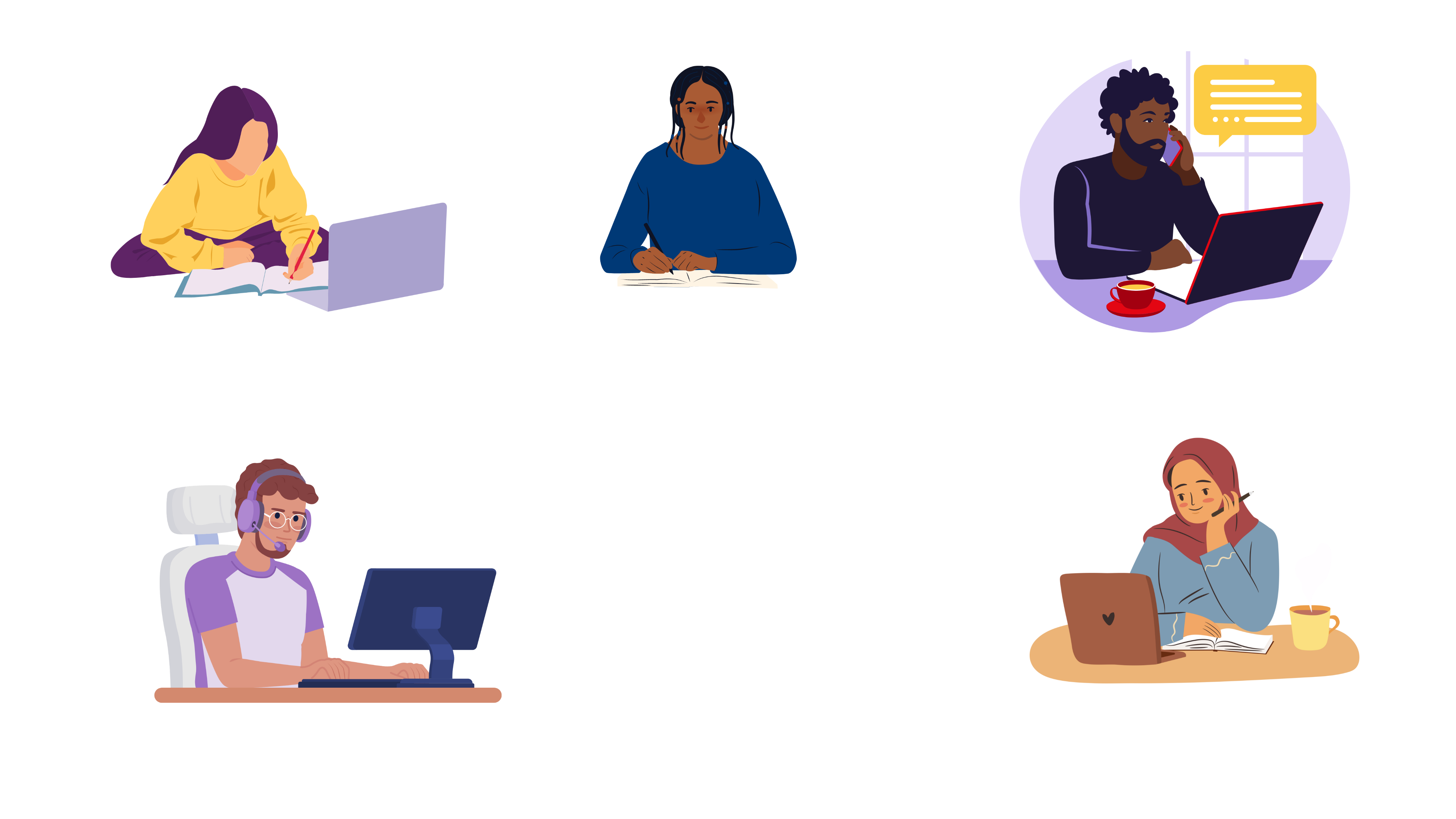 PLACEMENTHELP GUIDES
Finance Resources
University Student Finance Team
students.hud.ac.uk/help/finance/
Student Finance England
0300 100 0607
SU Finance Advice Centre
huddersfieldsu.co.uk/main-menu/advice-student-finance
Budgeting Help
savethestudent.org/money/student-budgeting/student-budgeting.html#tools
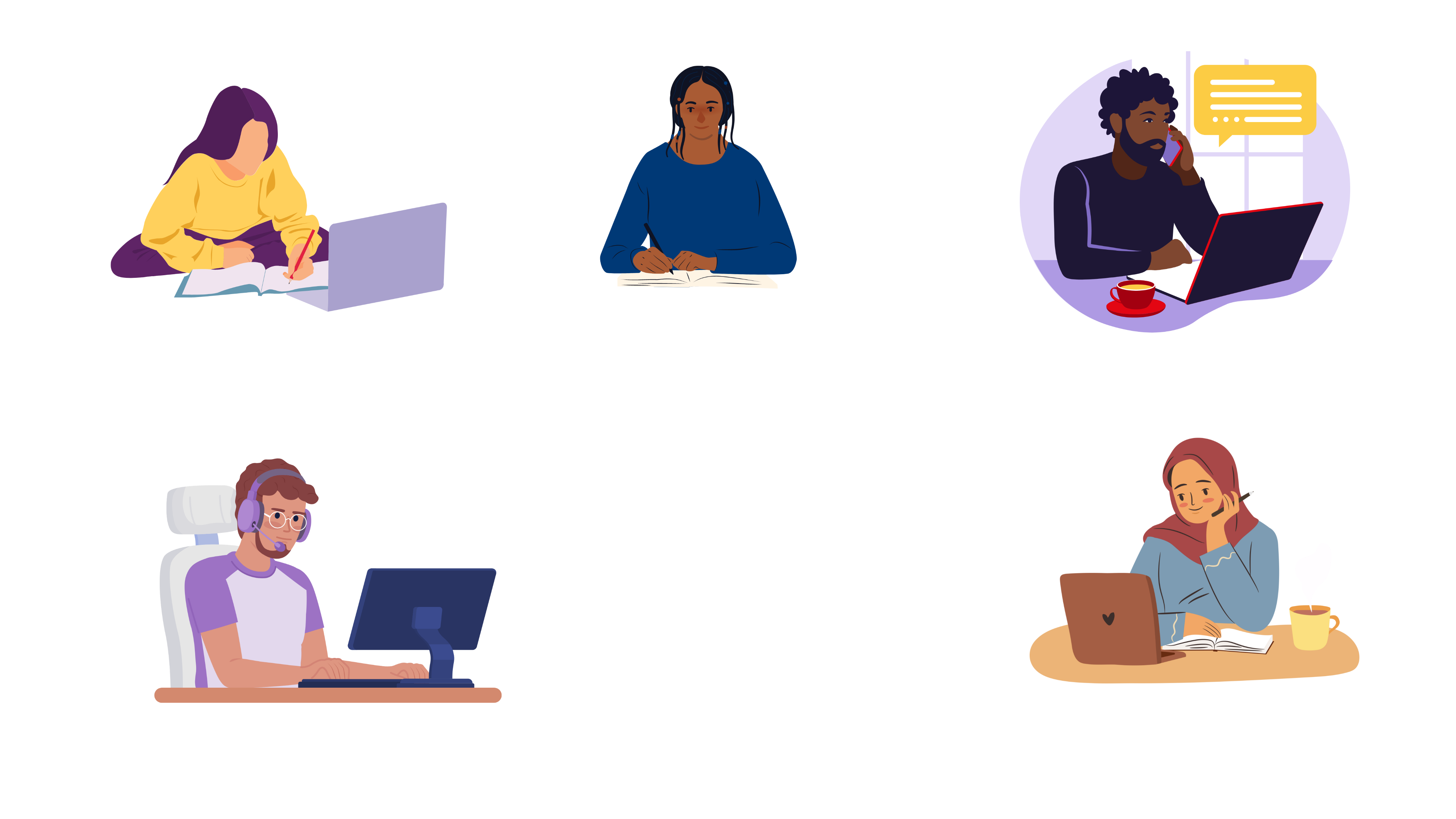 PLACEMENTHELP GUIDES
Wellbeing Resources
University Wellbeing Support
students.hud.ac.uk/help/wellbeing/
SU Wellbeing Advice Centre
huddersfieldsu.co.uk/main-menu/advice-student-wellbeing
‘TogetherAll’ Mental Health Support
togetherall.com/register/student
Don’t forget your Placement Team and Student Guidance Officers within your school!
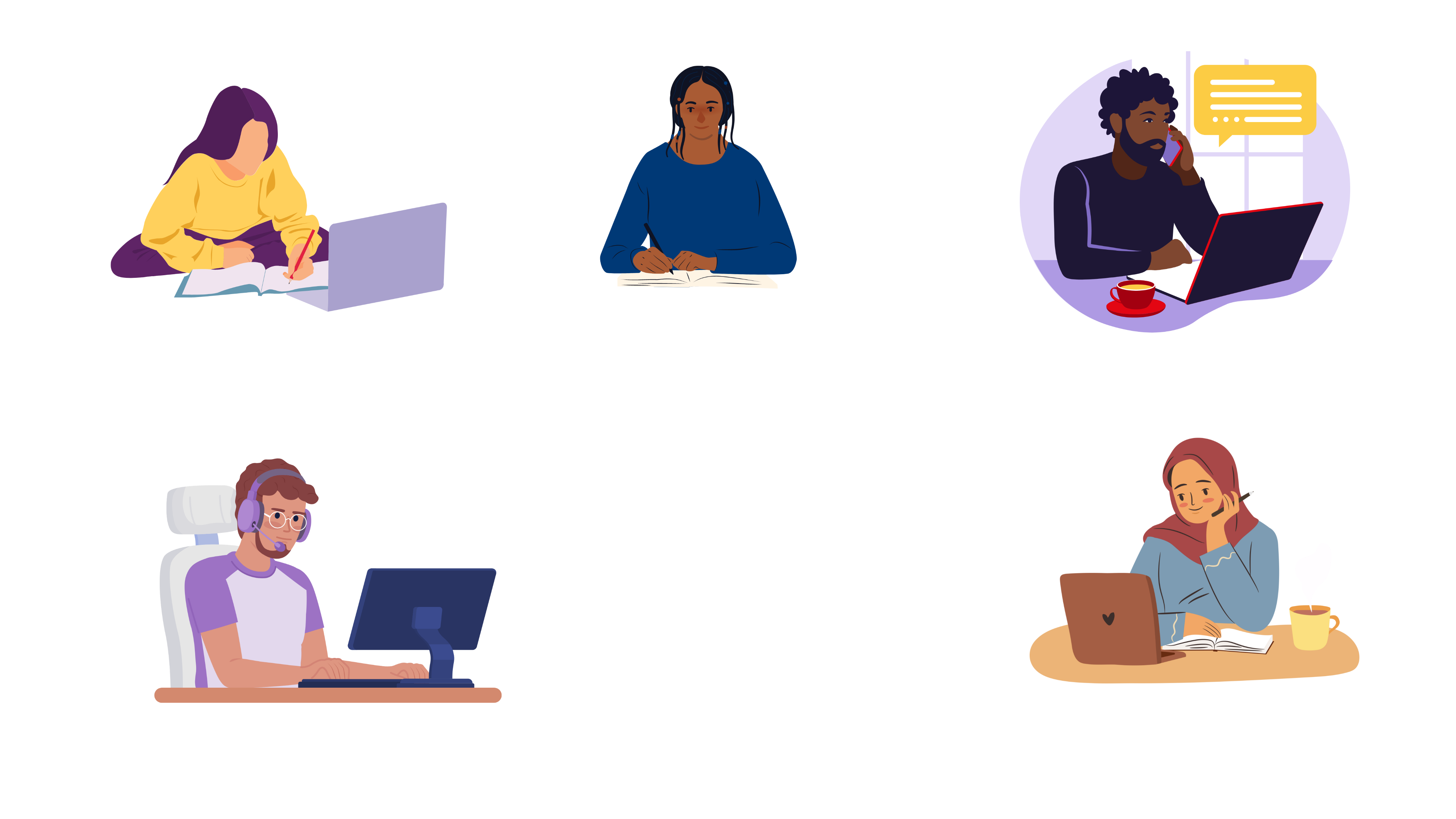